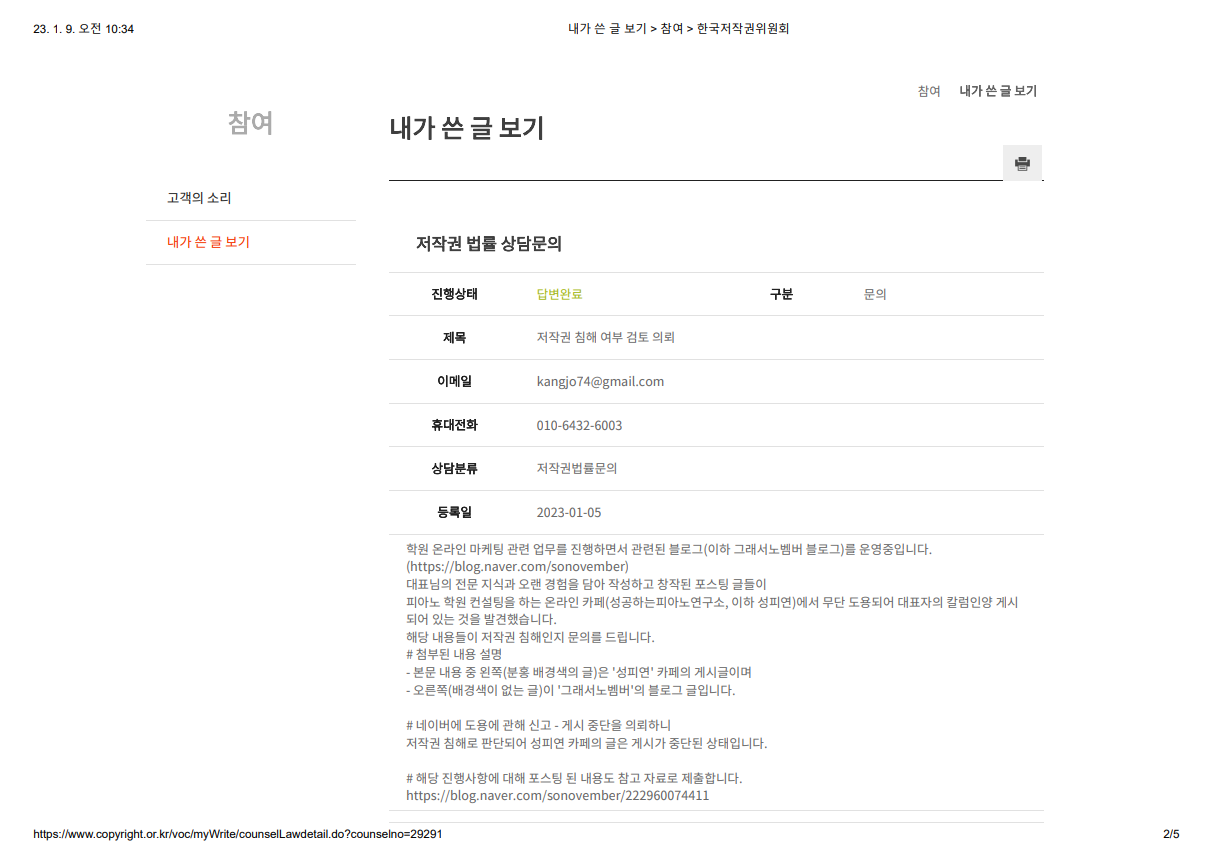 <첨부2>
한국저작권위원회 답변
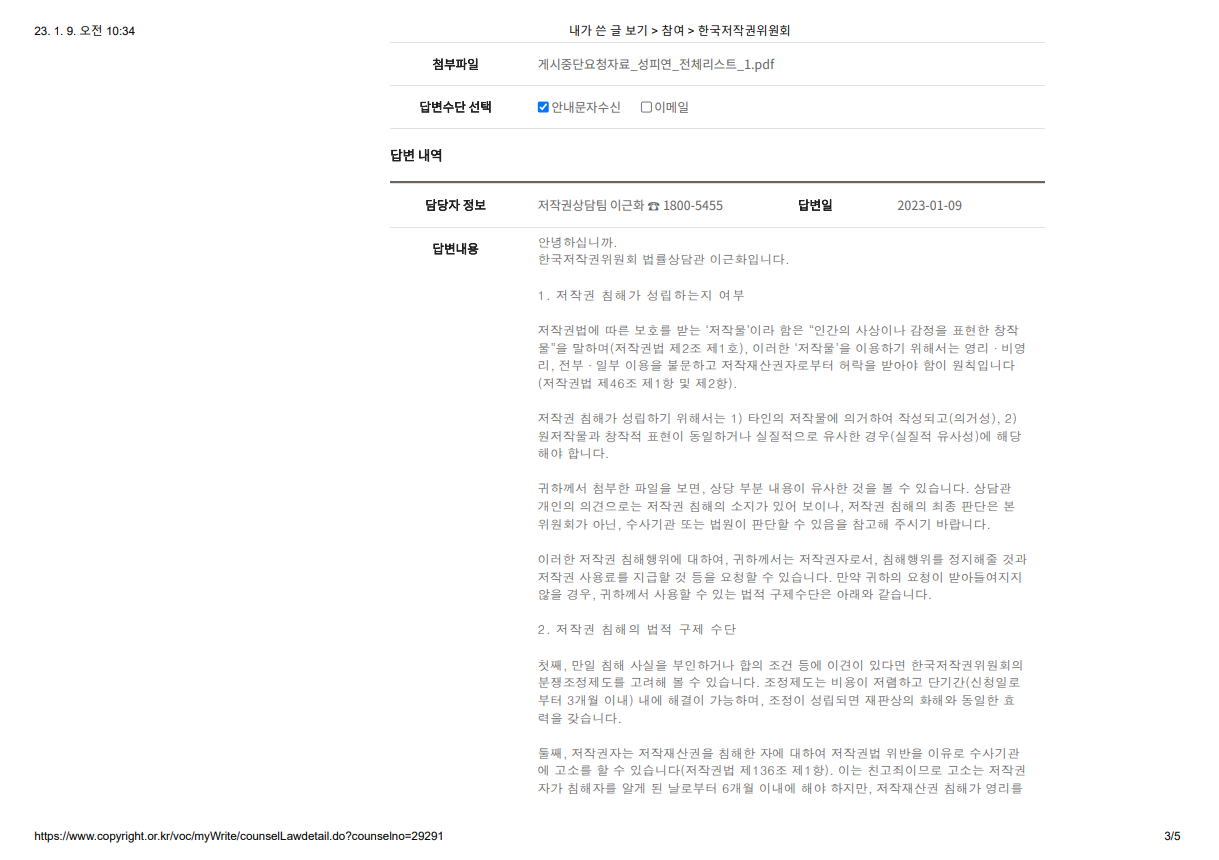 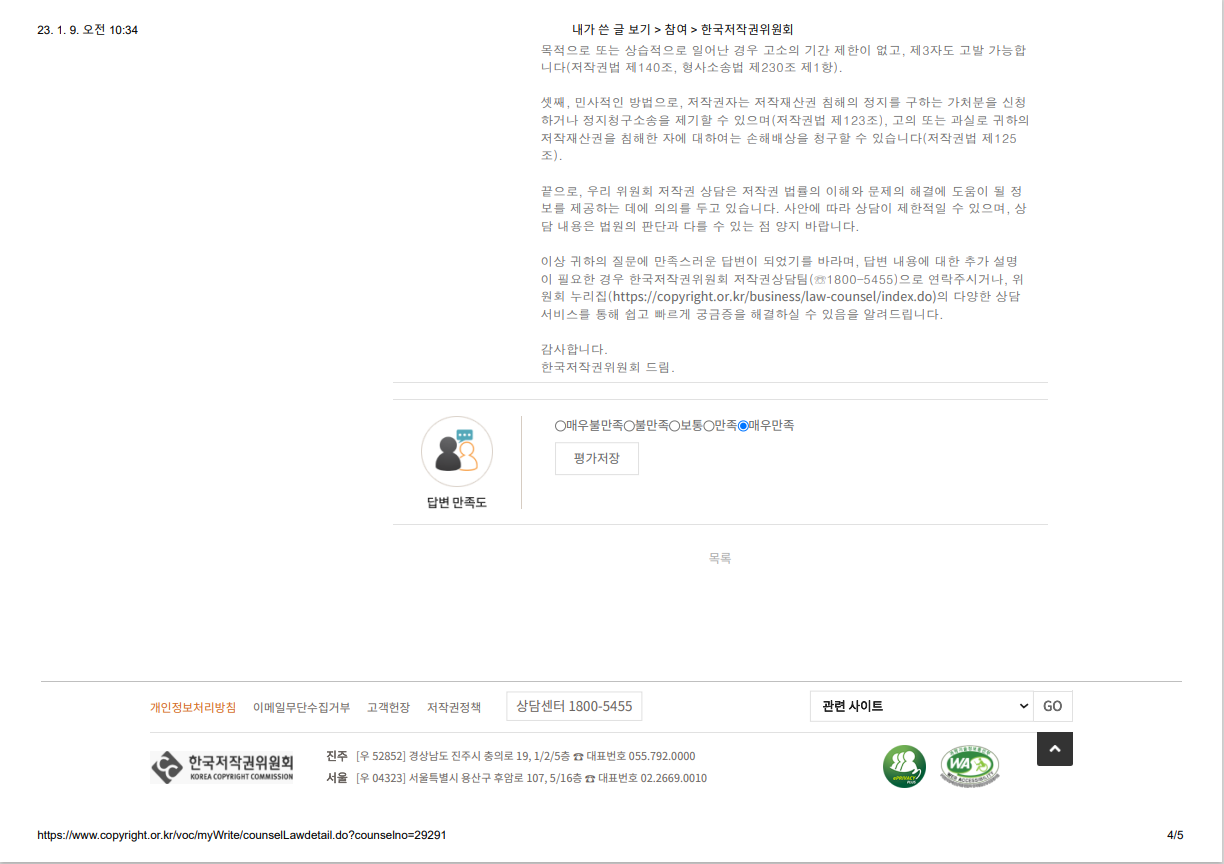